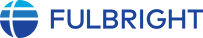 U.S. Student Program
us.fulbrightonline.org
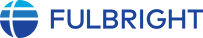 target population
Fulbright offers international educational and cultural exchange programs for passionate and accomplished students, scholars, artists, teachers and professionals of all backgrounds to study, teach, or pursue important research and professional projects and serve as cultural ambassadors.

Applicants may be recent bachelor’s degree recipients, master’s students, pre-doctoral students, or young professionals
https://us.fulbrightonline.org/
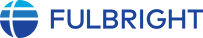 mission statement
To promote mutual understanding through a commitment to the free flow of ideas and people across national boundaries.
To expand, through this understanding, the boundaries of human wisdom, empathy and perception.
To create true and lasting world peace through cooperation in constructive activities among people of different nations.
https://us.fulbrightonline.org/
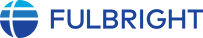 open study/research award
• Open to all academic and creative/performing arts fields
• applicant can propose their own independent study/research project or propose to enroll in a degree program, depending on host country, in conjunction with their study/research project
• Community engagement proposal required
https://us.fulbrightonline.org/
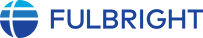 English teaching assistant award
• Applicant is placed in a school to supplement local English instruction, provide native speaker presence in the classroom, and serve as a cultural ambassador
• Community engagement proposal required
https://us.fulbrightonline.org/
Recipients receive full living stipend for length of program, typically 9-12 months

In 2019-20, there were 2,150 awards out of 10,500 applications with 160 potential participating countries
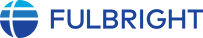 requirements
• U.S. citizen or national at time of application
• Must have bachelor’s degree before the start of the grant award
• Some placements require sufficient proficiency in the written & spoken language of the host country to communicate and carry out the proposed work
https://us.fulbrightonline.org/
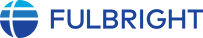 application timeline
Application process runs from late Spring into early Fall
Application deadline is mid-October
https://us.fulbrightonline.org/